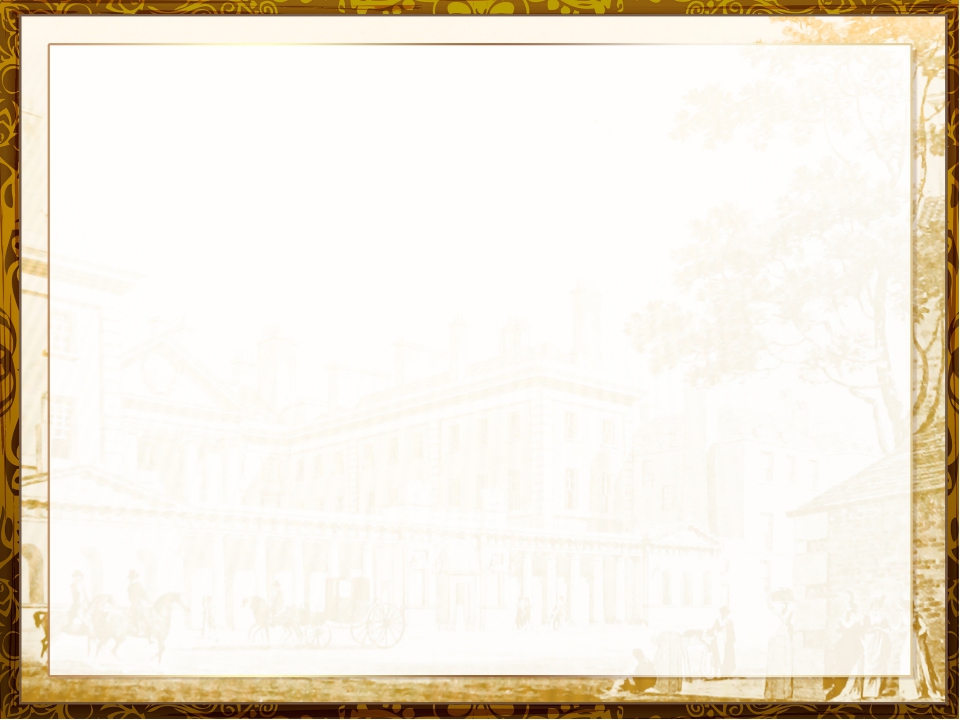 Название: Открытый урок на темы «Молодогвардейцы в огне войны», «БАМ в истории страны, земляков и моей семьи»Участники: 10-11 классы
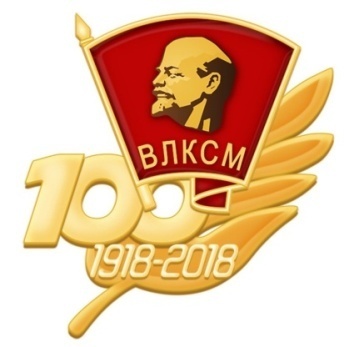 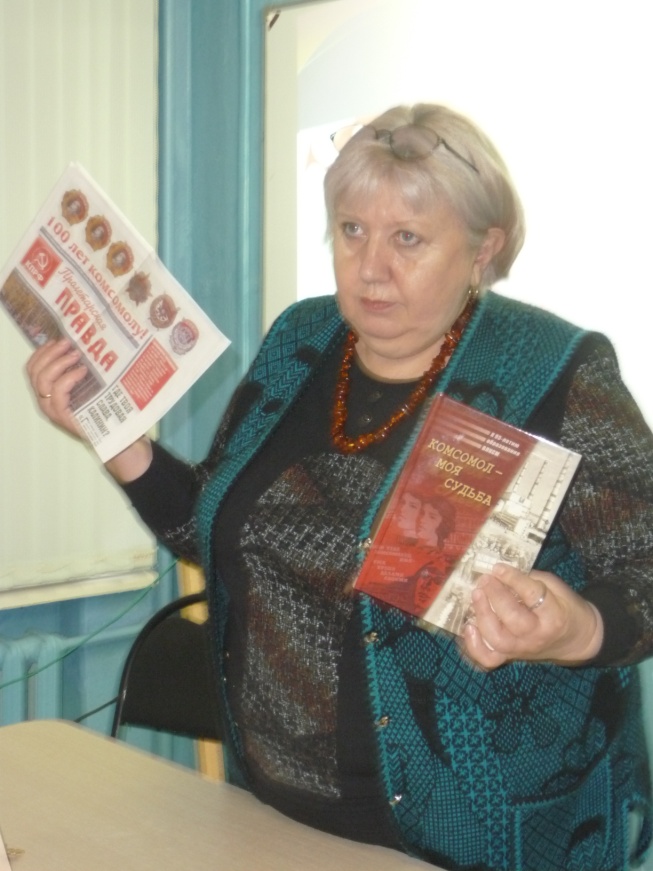 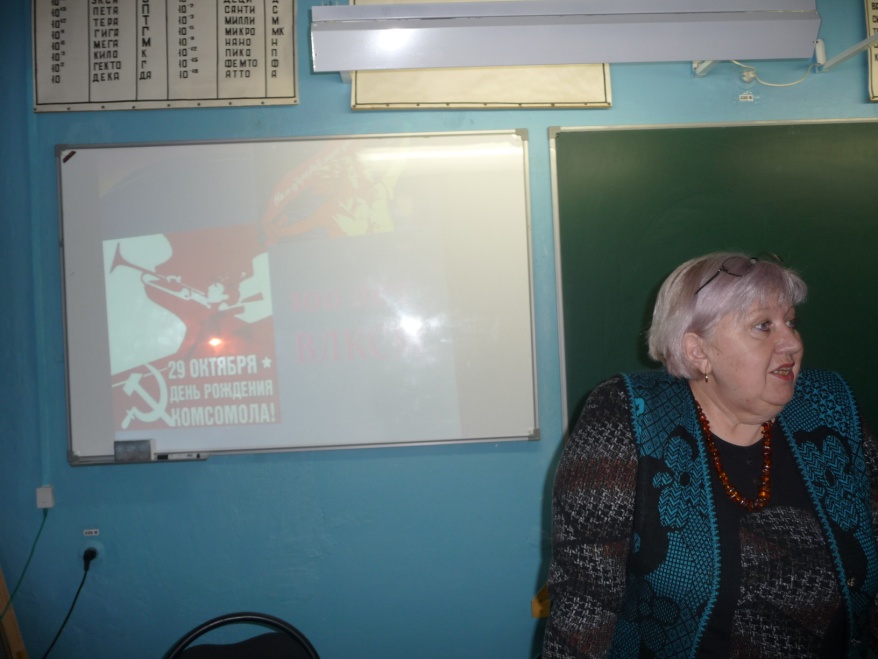 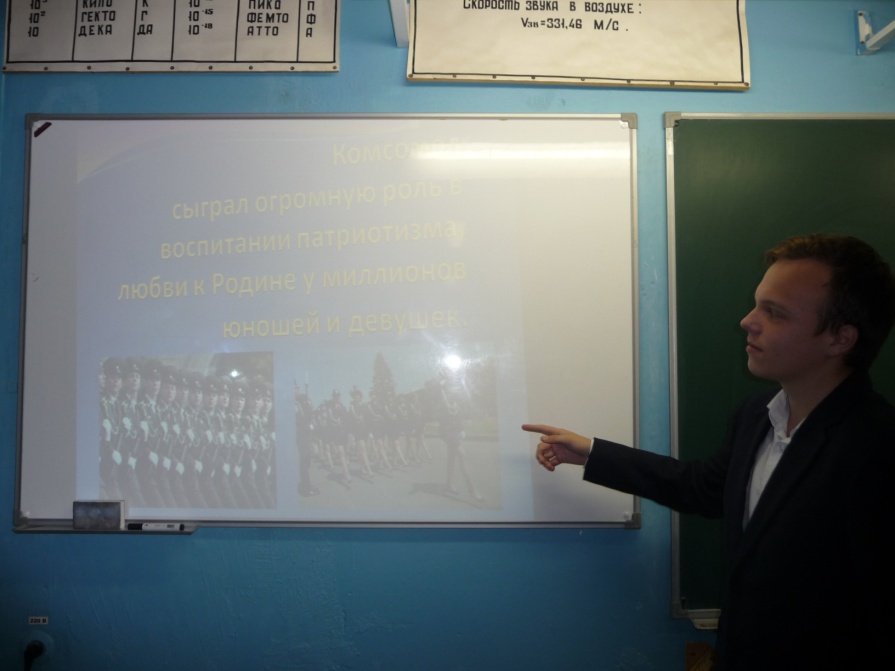 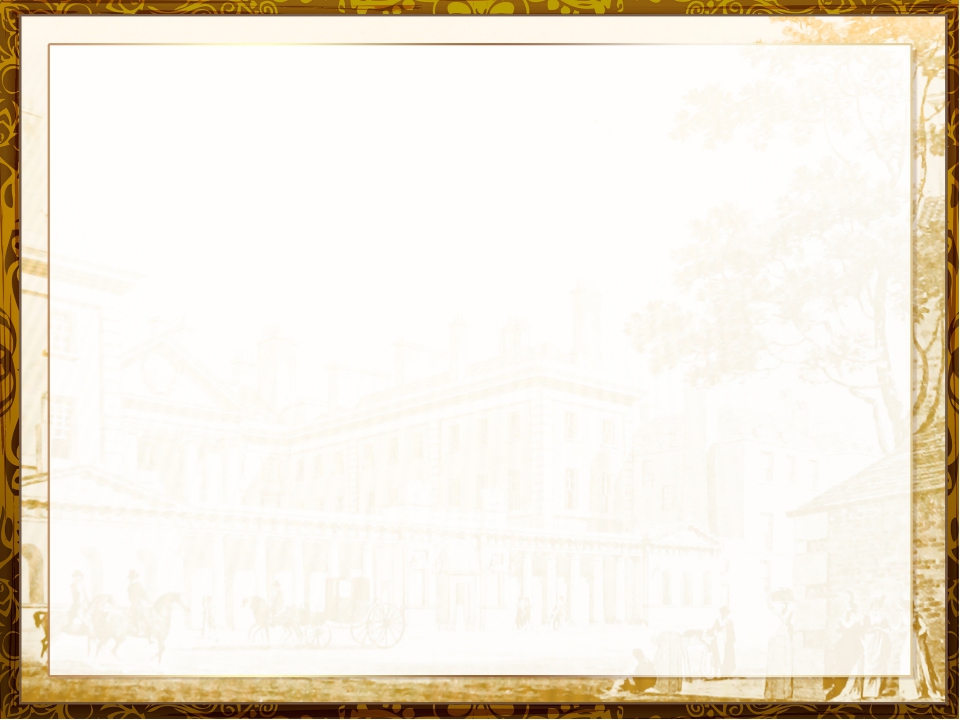 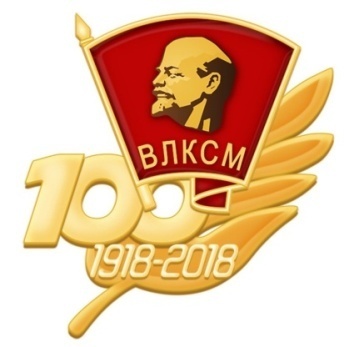 Название: Классные часы на темы:«Комсомол – история моей Родины», «100-летие ВЛКСМ!»Участники: 9-е классы
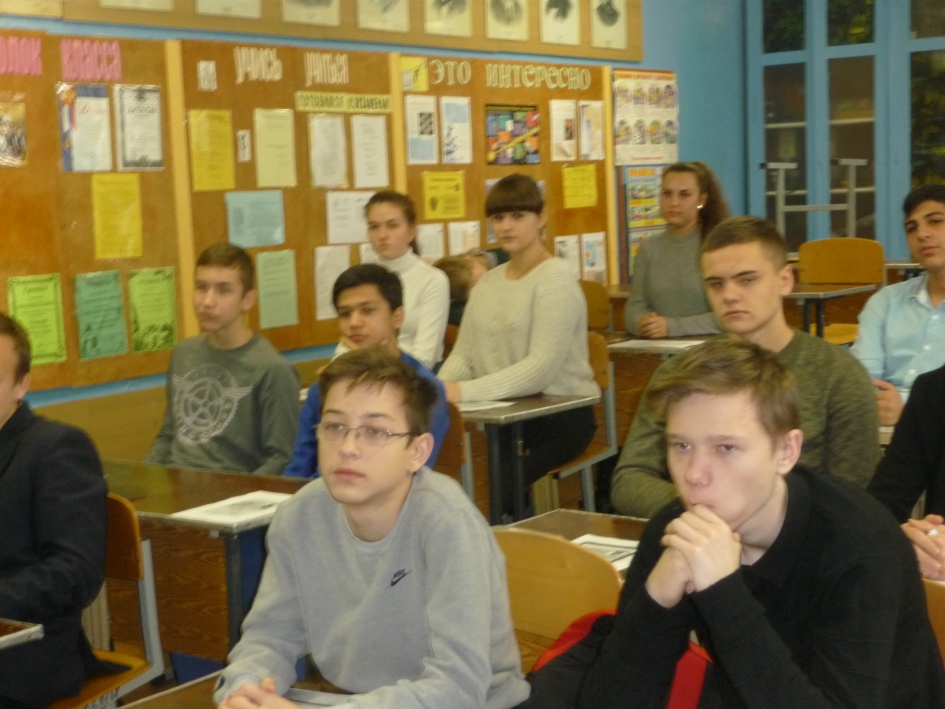 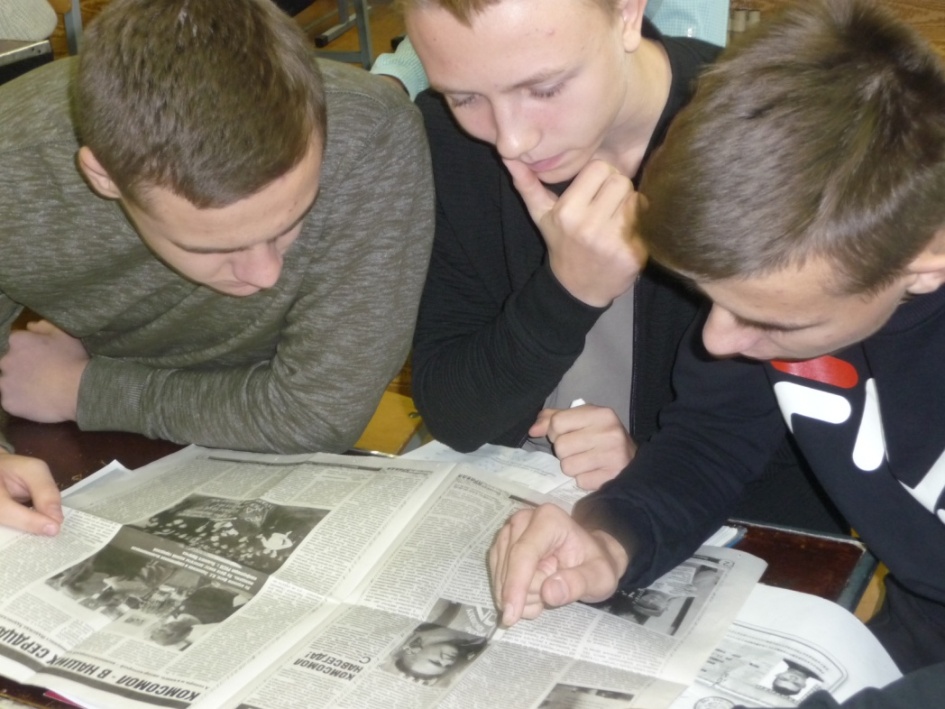 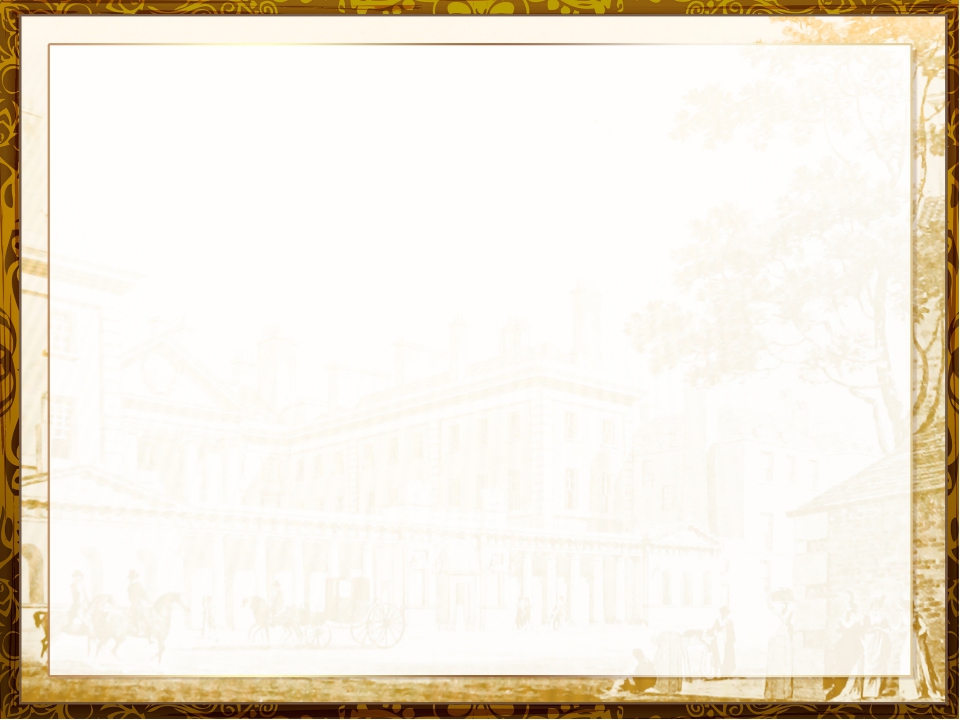 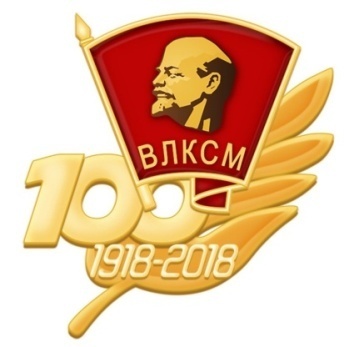 Название: Беседа «100-летие со дня рождения Героя Советского Союза, партизанки Лизы Чайкиной» Участники: 8-е классы
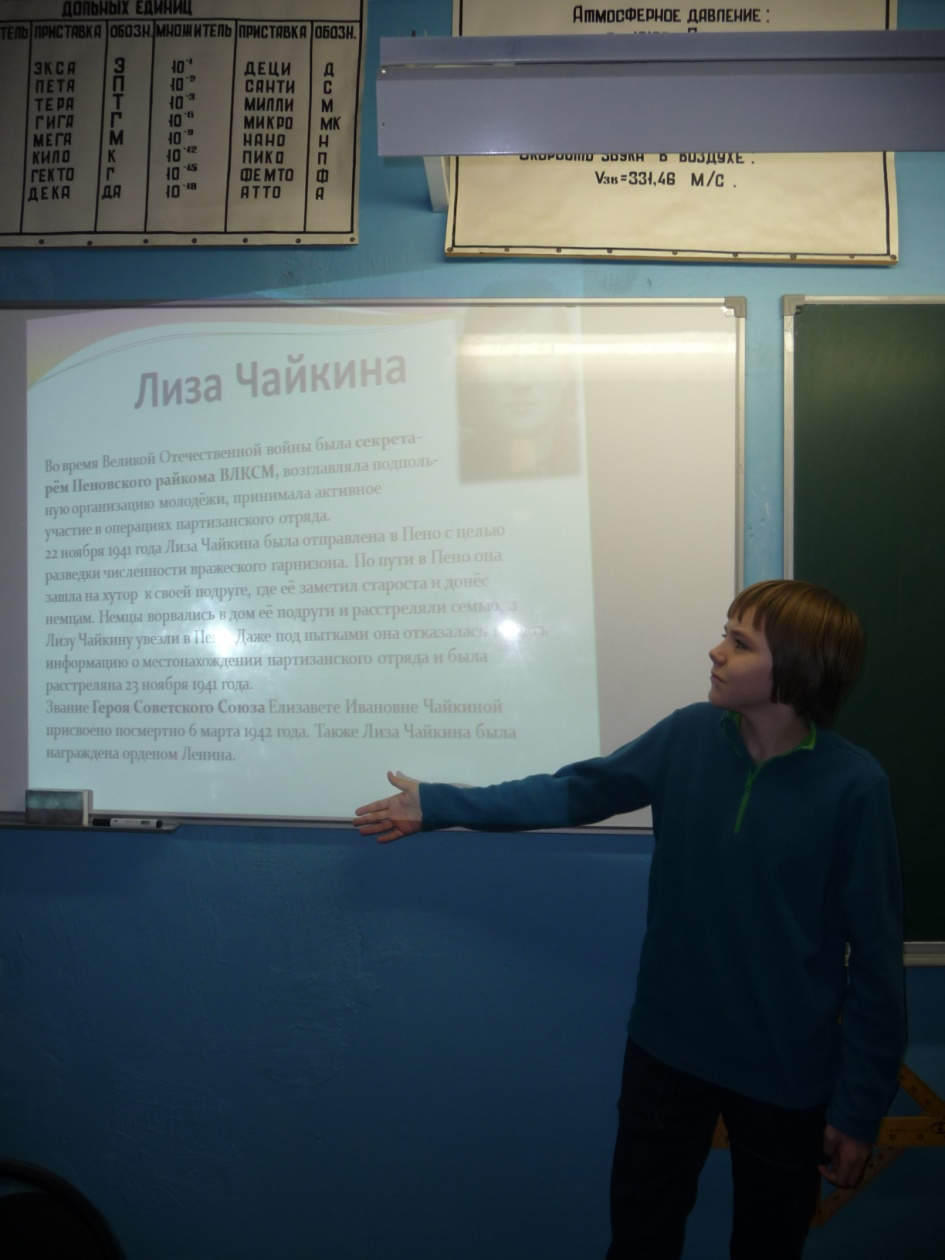 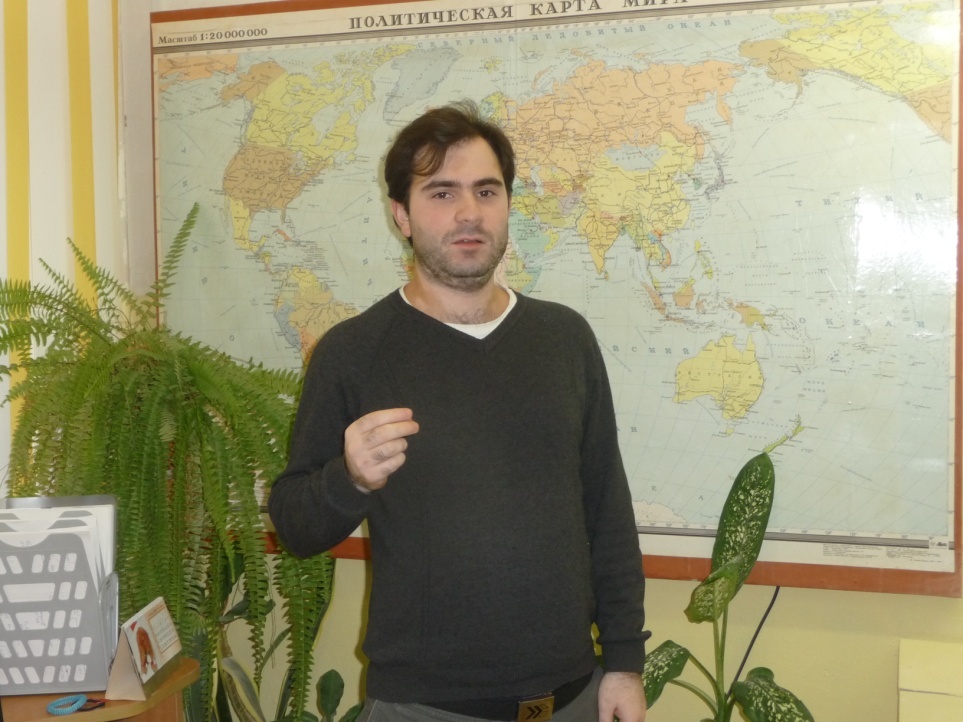